WRITING SKILLS
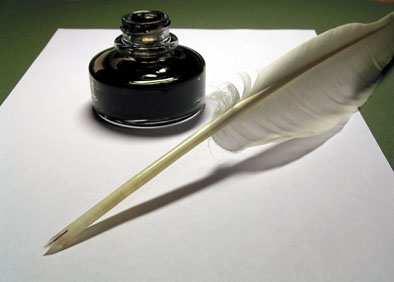 FORMAL AND INFORMAL Styles
FORMAL STYLE IS APPROPRIATE
INFORMAL STYLE IS APPRPOPRIATE
A letter to your friend
    An article for your school magazine
     Direct speech in a story
A composition
    A report
    A letter to somebody you do not know personally
    A story
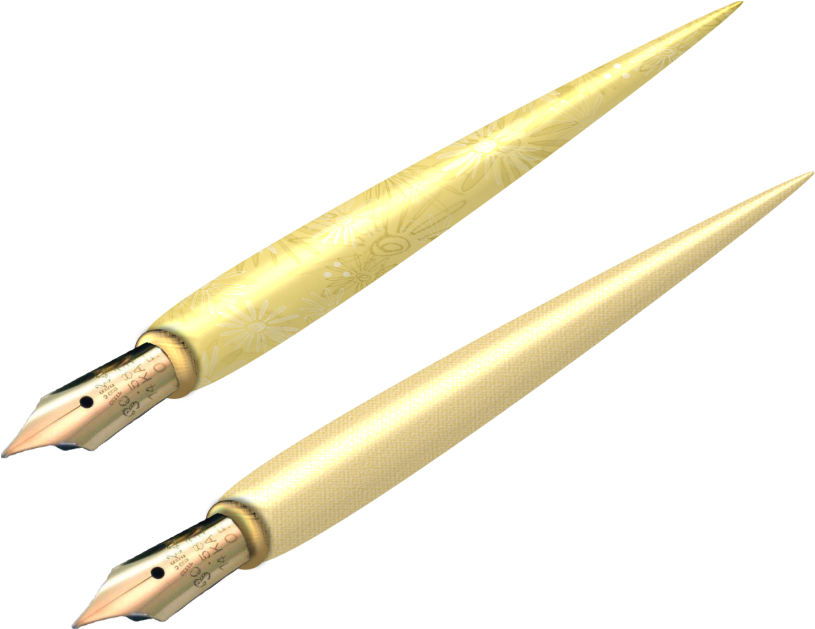 INFORMAL WRITING EXAMPLES
Contractions
                There’something else I’ve got to tell you
Informal set phrases
                 Thank you for your letter
Informal greetings in letters
                  Dear  Sam
Incomplete sentences
                  Great news about your brother
Phrasal verbs
                  ‘go on’ instead of continue’
Informal connecting words
                  Well, I think that’s all I wanted to say
FORMAL WRITING EXAMPLES
No contractions
            I do not think there is an excuse for the treatment I received
Formal set phrases
            I look forward to hearing from you
Formal greetings
            Dear Sir, Madam, Dear Mr/Mrs
Complete sentences
            We should consider redoing the shop window display
Use of passive voice
            The local sport centers were opened in the last ten years
Formal connecting words
            In addition to this, many people feel that the police are underfunded
USEFUL  PHRASE  REFERENCE
INFORMAL  LETTER

Greetings                         Dear + first name
Asking about them         Hi! How are things? How’s it going?
Referring to the news     Great news about… Glad to hear that…
Giving news                      Listen, did I tell you… You’ll never believe 
                                            what…
Making suggestions        Why don’t you..?  Maybe you could…
Closing expressions        Well, got to go now. See you soon.
Signing off                        Love,    Lots of love,    Yours,
Name                                 your first name
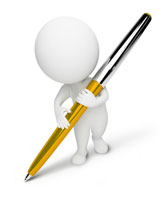 USEFUL  PHRASE  REFERENCE
FORMAL  LETTER

Greeting                                 name unknown: Dear Sir/Madam
                                               name known: Dear Mr../Dear Mrs…/Dear Ms…
Reason for writing               I am writing to.. I am writing with regards to…

Asking questions                 I would be grateful if..  I wonder if you could…

Referring to their letter      As you started in your letter..  
                                               Regarding/Concerning..

Closing expressions             I look forward to hearing from you.

Signing off                             If Dear + name :Yours sincerely,  if Dear Sir/Madam:
                                               Yours faithfully,  Dear+name: Yours
Name                                     your first name + surname
USEFUL  PHRASE  REFERENCES
LETTER   OF   APPLICATION

 Greeting                        name unknown: Dear Sir/Madam
                                         name known: Dear Mr../Dear Mrs../Dear Ms +name
Reason for writing       I am writing to apply for the post/position of
                                         I am writing with reference to your advertisement,
                                         which I saw…
Your experience           I gained some experience…My qualification include..
CV                                    Please find attached my CV…
Closing expressions    I look forward to hearing from you. Please do not 		                        hesitate to contact me if… 

Signing off                     if Dear=name: Your sincerely, if Dear Sir/Madam: 
                                        Yours faithfully, Dear+=name:Yours 
Name                             your first name + surname
A  LETTER
Dear Rudik,

     	Thanks for your letter. Cambridge sounds great! I’m really glad you’ve having a good time. We all miss you here.
     	 Yeah, buying a computer sounds a very good idea. It’s a much better idea getting a laptop, as it’s so easy to carry around.
     	 Also, if you’re going to be using it for essays, you’ll definitely need a word processor and printer. You’d have to pay extra for them. 
   		  Anyway, that’s what  think. Let me know which one you decide to get. Happy shopping! So, take care, work hard (but not to hard) and see you soon. 

                Bye!
                Emma
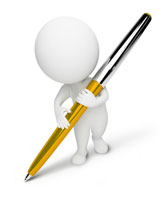 A  LETTTER
Dear Ms Turner,

		 I am writing in response to your advertisement for tour guides, which I read in the ‘Reporter’ on 11th June. I would like to apply for one of the advertised positions.
 		 I am very interested ib modern art and would welcome the opportunity to inform visitors to the gallery. I have previously worked in a local museum, as you can see from my attached CV.
		 I also believe I have the personal qualities and qualifications necessary for this position. I speak French as my first language and recently passed the Cambridge First Certificate in English examination with ‘A’ grade. 
		 Should you require any further information, please do not hesitate to contact me. I am available for interview at your convenience.
                Yours sincerely,
                Paul  Bishop
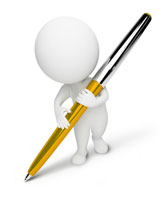 A  FORMAL  LETTER
Reservations Manager
                                                              Calton Hotel
                                                              78 Park Lane
                                                              Bristol

                                                              June 16  
     Dear Jack/Sir or Madam
	I am writing/This is just a note to confirm a reservation that was made/I asked you for this morning by telephone. This reservation, for a couple of/two nights, is for me/myself, David Cook.  
	I want/would like a room with a bathroom. I will be attending/I’m going to pop into The Trade Fair that is being held/is going on in Bristol that week.
	It is all right/Would it be possible for me to have a room at the back of the hotel? 
	Thank you/Thanks for sending me the brochure about/regarding your conference facilities. Unfortunately/I’m sorry I can’t give you/I am unable to provide you with any definite dates at the moment/now,as/because we have yet to finalize/sort out the details of our sales conference. But/However, I will contact/ I’ll drop a line as soon as I can/possible.
	I look/I’m looking forward to meeting you on 12 July.
	Best wishes/Yours faithfully,
         David Cook.
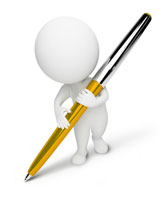 CURRICULUM   VITAE
A. PERSONAL  DETAILS
             Name_________________________
             Address________________________
             Telephone______________________
             Date of birth____________________
             Nationality_____________________                                               
  B.  EDUCATION
             Qualification____________________
             Languages   _____________________
   C.  WORK  EXPERIENCE
               ________________________________
   D.  PERSONAL  QUALITIES
             ________________________________
Part-time/weekend                        	              SALES ASSISTANT                         for city gift shop

                  Must be trustworthy
                   and have a friendly
                  sociable personality.
                 Would suit a student.

              Please apply in writing to:
               Simon Willis, PO Box 234
HOW MANY BROTHER AND SISTERS YOU HAVE
PREVIOUS WORK EXPERIENCE
HOW MANY  GCSe/OTHER QUALIFICACTION YOU HAVE
WHERE YOU SAW THE ADVERT
WHAT YOU LOOK LIKE
WHY YOU ARE INTERESTED IN THE JOB
WHAT PETS YOU HAVE
YOUR POSITIVE QUALUTUES
NEGATIVE THINGS ABOUT YOUR PERSONALITY
WHEN YOU ARE AVAILABLE FOR AN INTERVIEW
WHEN YOU COULD START WORK
WHAT LANGUAGES YOU SPEAK
YOUR AGE
WHAT YOU DO/WHAT ARE YOU STUDYING
A  LETTER  OF  APPLICATION
28 Leahurst  Rd
                                                                         York
                                                                         YK13  SNL
                                                                         14th  September
       Dear Mr Willis,
		I am writing to apply for the position of Part-Time Sales Assistant which I saw in the newspaper I bought while I was walking my dog , Pedro, yesterday. 
		I am 16 years old, I am tall and I have got long brown curly hair. I have got one sister, who I get on with very well.
		Although I don’t  have any experience of working in a shop, I want to work for you. I have had a regular baby-sitting job for a year now. I am trustworthy and reliable, but I can sometimes be a little impatient and moody.
		I’m free to start from July. I finish my exams at the end of May so I can’t wait to hear from you.
             Yours sincerely,
              A.Leary 
             Andrea  Leary
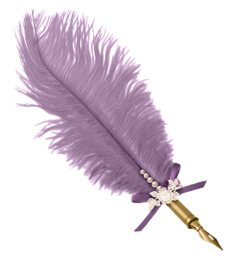 Write a letter of application (100-150 words) choosing the                    			following adverts
WANTED :

     Receptionist’s to work in doctor’s surgery at  weekends. Would suit teenager who wishers to learn about medicine as a possible career.
     Please apply in writing to
    Dr  BROWN, Harley Road.
WANTED :
  ENERGETIC AND CONFIDENT
  Summer WAITERS/WAITRESSES
                      June-August

    Languages & experience working with people an advantage.
    Send CV and letter of application to : Mr Brown, The Blue Whale Restaurant, 17 White Road, Dover
CHECKING YOUR WRITING
Always check that your writing is consistent with your purpose. In your letter of application, check that:
You have painted a good picture of yourself
Dates, qualifications, experience are consistent
There is no irrelevant information included
It is easy for the reader to follow



        GOOD   LUCK !!!
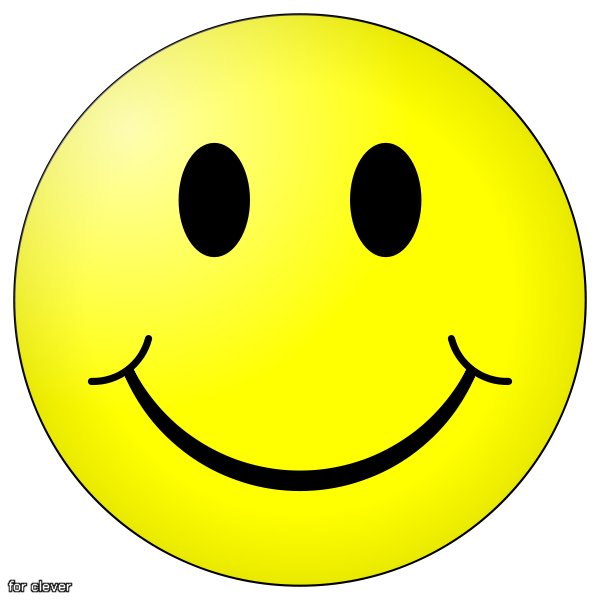 Составила  учитель английского языка  I категории лицея № 12 города Лениногорска РТ
Шашкова Елена Сергеевна (252-003-676)